Chapter 20
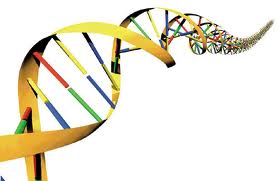 Molecular Genetics
PART 1 - DNA Structure and replication
What is DNA?
Two types of DNA discovered by Phoebus Levene

DNA (deoxyribonucleic acid): governs process of heredity

RNA (ribonucleic acid): plays a role in gene expression and protein synthesis and has a similar structure to DNA

http://www.youtube.com/watch?v=qy8dk5iS1f0
DNA
Important in the life of a cell for several reasons:

Directs cell activity

Allows traits to be passed on to successive generations of cells

Mutations- arise when DNA is altered, the code is changed.
DNA Structure
Rosalind Franklin used X-Ray photography to describe the 3D structure of DNA

Determined that the nitrogenous bases were located on the inside of the helix and were supported by a phosphate backbone
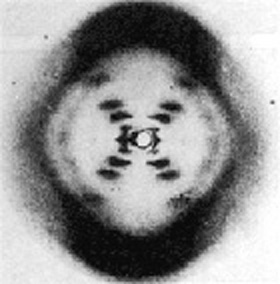 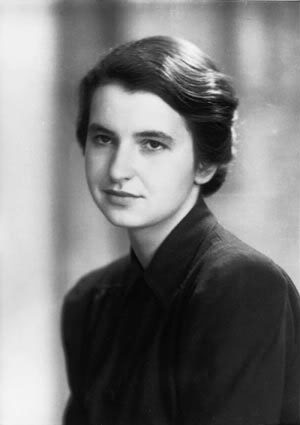 Read pg. 650 “Politics and Science”
Watson and Crick- 1953
Watson and Crick expanded on Franklin’s work to produce the first structural model of DNA.
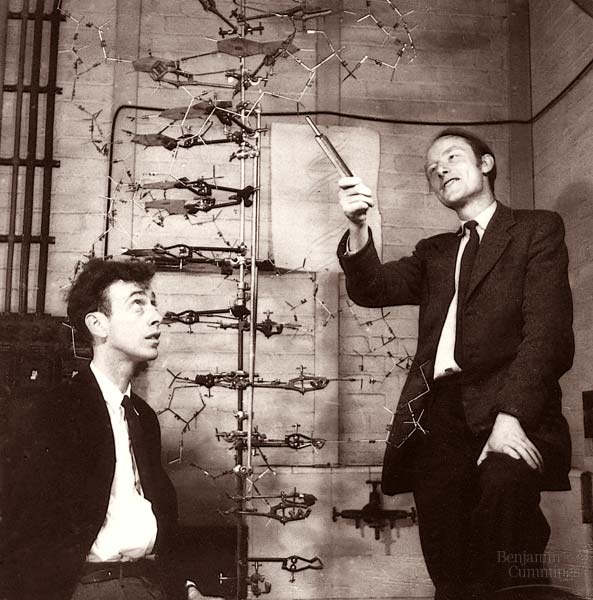 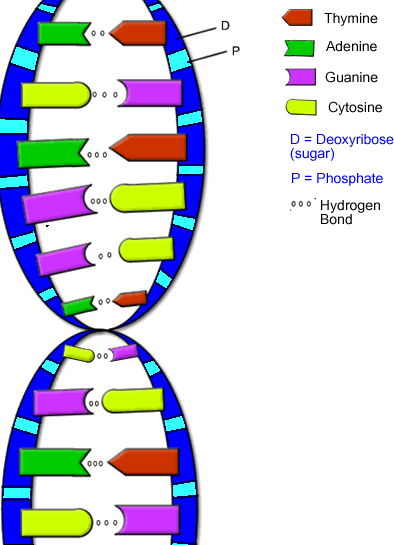 The Double Helix
Two long strands of nucleotides bound 
together in a spiral (or double helix)
*Sometimes referred to as a ladder: 

Handrails = sugar-phosphate backbone

Rungs = complimentary base pairs 

Complimentary base pairs on either side 
of the ladder are said to run antiparallel; 
by knowing the nucleotide sequence of one 
strand the other strand can be easily predicted.
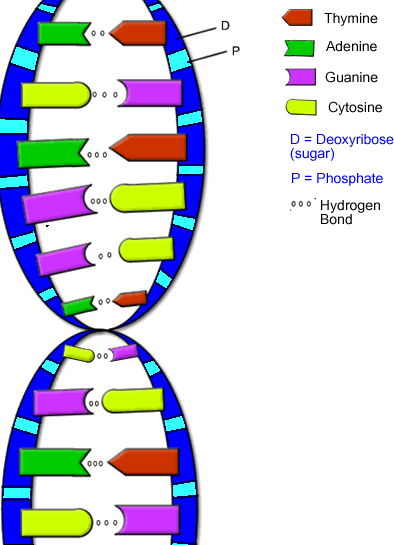 DNA Double Helix
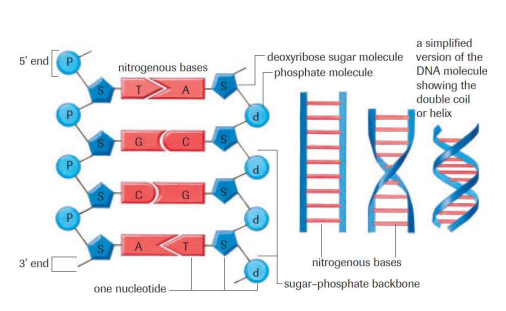 DNA Structure (and RNA)
Long chain of nucleotides
DNA and RNA contain a combination of different nucleotides (chains of molecules):
 
DNA: adenine (A), guanine (G), cytosine (C), thymine (T)

RNA: adenine(A), guanine(G), cytosine(C), uracil(U)
Purine vs. Pyrimidine
*A purine is always complementary paired with a pyrimidine:

Purine:
Adenine (A)
Guanine (G)

Pyrimidine:
Thymine (T) DNA or Uracil (U) RNA
Cytosine (C)

Hydrogen bonds between the bases on opposite strands hold the double helix together.
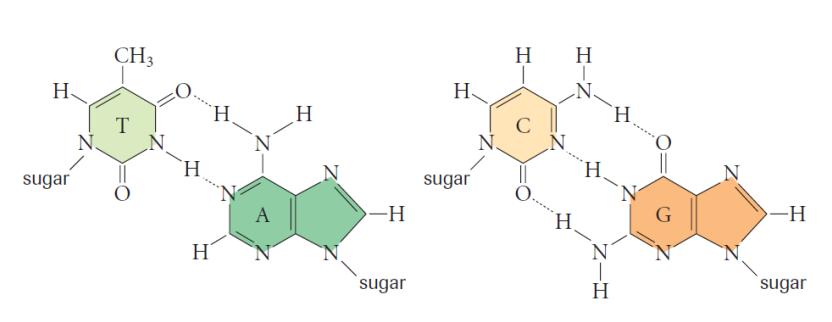 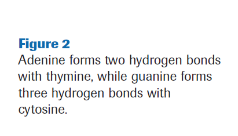 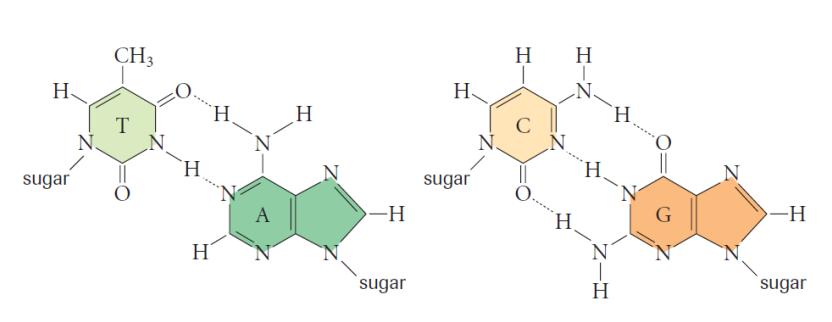 Chargaff’s Rule
Found that nucleotides are not presented in equal amounts.
 
He found that the amount of A was similar to the amount of T and that the amount of C was similar to the amount of G.

*A-T are base pairs and C-G are base pairs

Ex. If there is found to be 10% Adenine in a strand of DNA, what are the percentages of the other base chemicals?
http://www.youtube.com/watch?v=sf0YXnAFBs8
To Do:
Label DNA hand out
 
DNA Drawing from Memory

Page 663 #1-3

Finish reading Section 20.1